概率
不同食店售賣以下食物的機會
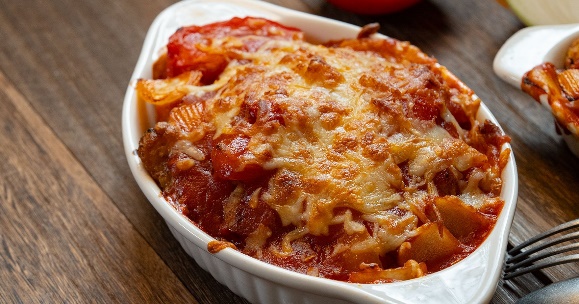 

不同食店售賣以下食物的機會
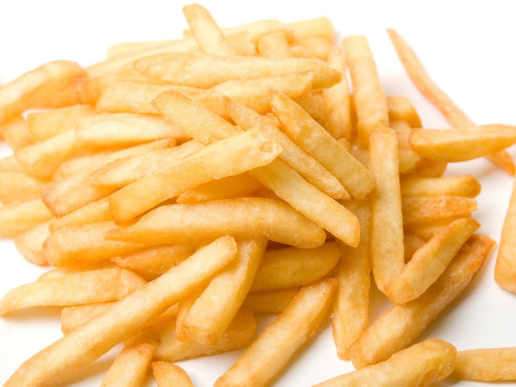 

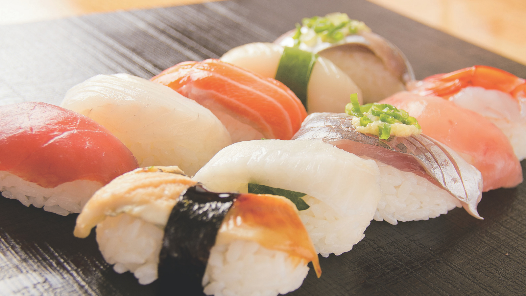 不同食店售賣以下食物的機會


一件事件E發生的概率P(E)的定義如下:
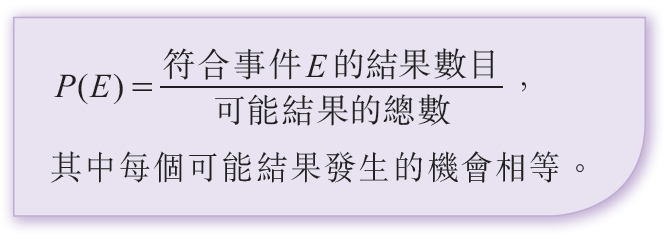 請看以下的例子:
一枚骰子有6個面，其中4面是蘋果，2面是橙。
學生擲骰子一次，有可能出現的結果及概率分析如下: